CÓDIGOS
Electrónica Digital
Codificación
Codificación es el proceso de conversión en símbolos de una determinada información con el fin de ser comunicada, y a efectos de ser entendida por el receptor, aplicando las reglas de un código predeterminado
Código continuo y cíclico
Se dice que un código  es continuo cuando entre cada par adyacente de códigos solo cambia un bit (Distancia Hamming de uno) . También se dice que un código es cíclico  si entre el primer y ultimo código  solo cambia un bit.

Distancia Hamming: Diferencia de bits entre una palabra de código válida y otra.
Ma	110010	Mb	111101     	DHMaMb=4

Ejemplo 1: Este código no es continuo ni cíclico, la distancia Hamming entre M2 y M1 es de 2 
M1  00
M2  01
M3  10
M4  11

Ejemplo 2: Este código es continuo y cíclico.
M1  00
M2  01
M3  11
M4  10
Código Gray y Jhonson
Código Gray
Código Jhonson
Códigos BCD: Binarios codificados en decimal
No ponderados
Ponderados
Las posiciones de bit no tienen peso
Cada posición de bit tiene un peso fijo
Códigos BCD: Binarios codificados en decimal
Ejemplo 2
Ejemplo 1
Convertir a BCD EX3 el numero 670
Convertir a BCD 8421 el numero 123
BCD-8421(1) = 0001
BCD-8421(2) = 0010
BCD-8421(3) = 0011
RTA: BCD-8421(123) = 000100100011
BCD-EX3(6) = 1001
BCD-EX3(7) = 1010
BCD-EX3(0) = 0011
RTA: BCD-EX3(671) = 100110100011
Tabla de codificación 
M1	00
M2     	01
M3     	10                              
M4     	11

El medio introduce  y provoca errores 
 
Tx             Medio                 Rx
0110                                  0100 error 
M2M3                                M2M1
El receptor no se percató del error
Códigos detectores de error:
Error
Un error en comunicaciones digitales se presenta cuando en una transmisión se envía un 1 y llega un 0 o viceversa.
Tabla de codificación 
M1    	0000
M2     	0011
M3     	1100                              
M4     	1111

El medio introduce  y provoca errores 
 
Tx             	Medio               Rx
00111100 				01111110
M2M3                          	Error Error 
El receptor se percató del error
Códigos detectores de error:
Distancia Hamming
Para detectar errores es necesario asegurar una distancia Hamming mayor o igual a 2 entre todos los códigos
Tabla de codificación 




 

Tx             	Medio               Rx
0011011000 		 0111011001 
09                          	      Error Error 
El receptor se percató del error por el número impar de unos
Códigos detectores de error:
Paridad
La paridad hace referencia al número de unos de cada código, Puede Ser par o impar.
Tabla de codificación
Código Hamming para detectar  y  corregir errores
BCD8421(b7,b6,b5,b3)+3bits(b4,b2,b1
Funciones correctoras
Existen funciones correctoras de error que permiten una vez detectado el error corregirlo)
Funciones correctoras de error:
C2 = b4  b5   b6  b7
C1 = b2  b3   b6  b7
C0 = b1  b3  b5  b7
Cn = a  b  c..... k        a,b,c,  {0,1}   
 
Cn = 1 si hay número impar de unos.
         0 si hay número par de unos
Código Hamming para detectar  y  corregir errores
Ejemplo: 
 
Tx                                               Rx
      3             4                    3          Detecta error
0011110 | 0101010        0011110 | 0111010 
 
 
b7 b6 b5 b4 b3 b2 b1 
  |    |    |    |    |   |   |   
  0  1   1   1   0  1  0  
 
C2  = 1  1  1  0 = 1
C1  = 1  0  1  0 = 0
C0  = 0  0  1  0 = 1 
  
Nótese que el código de las funciones correctoras corresponde a que hay error en el bit 5, que corregido nos queda: 
 
0111010, Se corrige el bit 5 
0101010 , Ahora corresponde al numero 4
Ejemplo
Representación en Coma Flotante
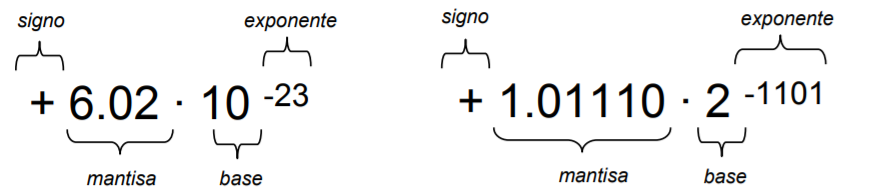 Componentes
En todo número en punto se flotante distinguen tres componentes: 
Signo: indica el signo del número (0= positivo, 1=negativo) 
Mantisa: contiene la magnitud del número (en binario puro) 
Exponente: contiene el valor de la potencia de la base (sesgado)
ESTÁNDAR IEEE 754
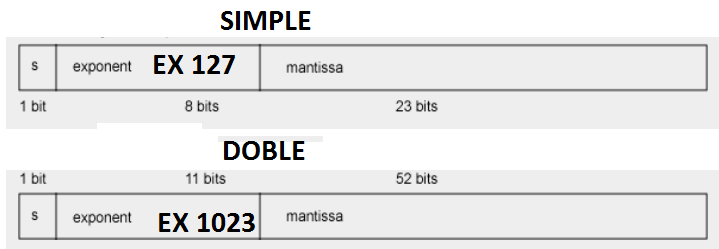 Representación en Coma Flotante
Ejemplo
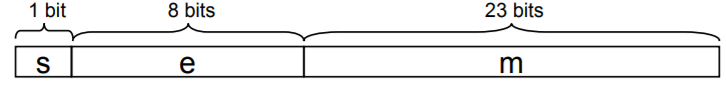 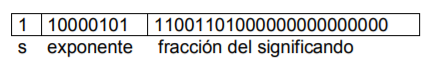 Gracias